Mirage Cores: The Illusion of Many Out-of-order Cores Using In-order Hardware
Shruti Padmanabha, Andrew Lukefahr*, Reetuparna Das, Scott Mahlke
Micro-50, Boston
Oct 18, 2017
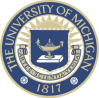 University of Michigan
Electrical Engineering and Computer Science
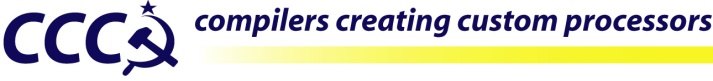 *Now at Indiana University
General purpose computer architectures
System 
throughput
Energy 
efficiency
Single-thread 
performance
2
Heterogeneous CMP architectures
OoO
System 
throughput
Out-of-order Core
High performance
Dynamically reorders instructions
Large, complex, one-size fits all design
Low energy efficiency
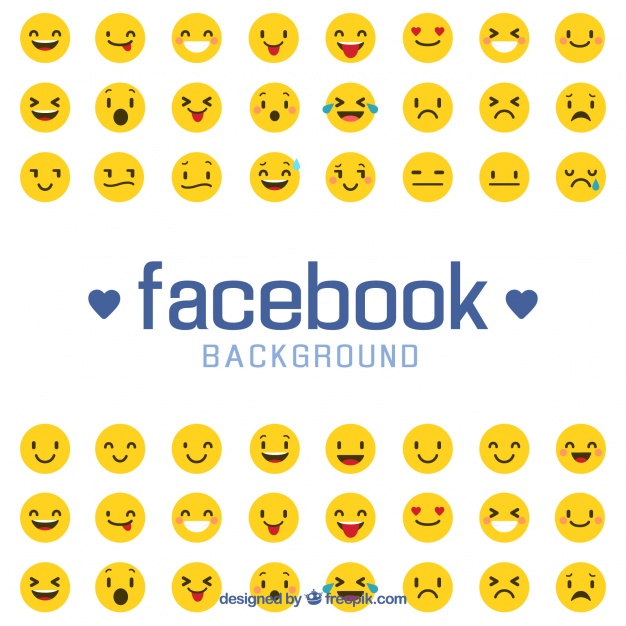 Energy 
efficiency
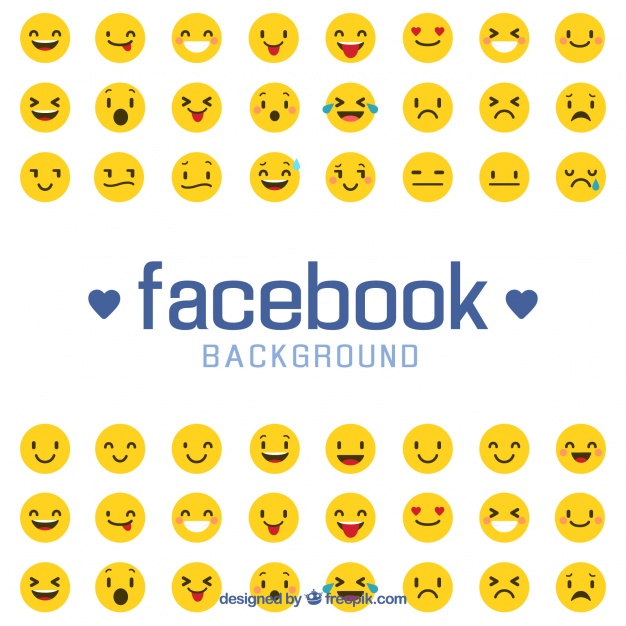 Single-thread 
performance
CMP Area
3
Heterogeneous CMP architectures
OoO
InO
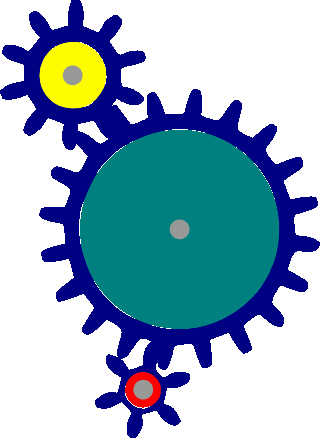 In-Order Core
Smaller, simplistic design
Low area
Low power
Issues instructions in program order
Low performance
System 
throughput
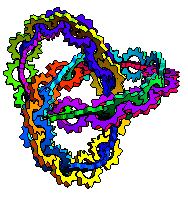 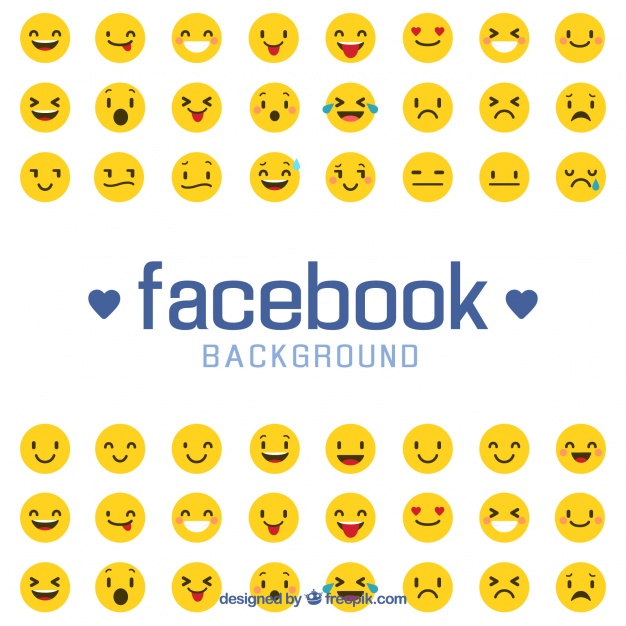 Energy 
efficiency
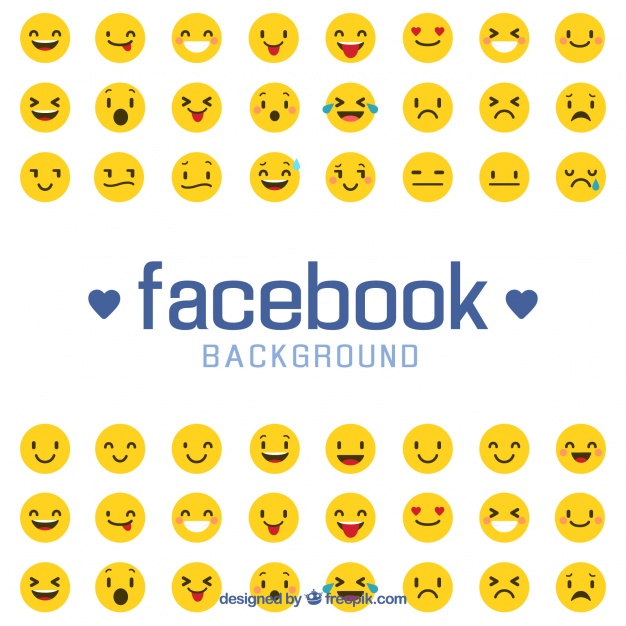 Single-thread 
performance
Chip Area
4
Heterogeneous CMP architectures
InO
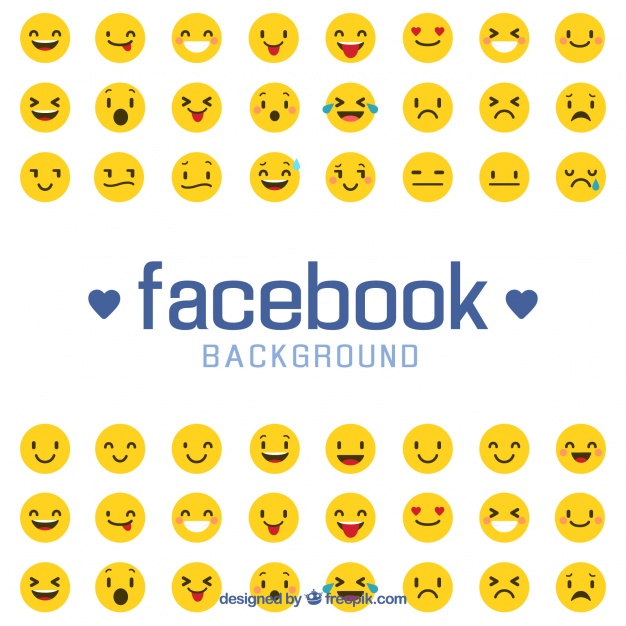 OoO
InO
System 
throughput
InO
InO
InO
InO
InO
InO
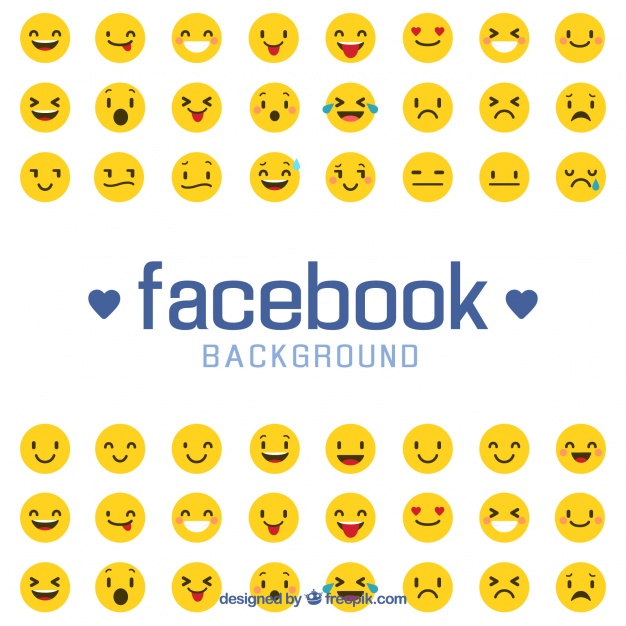 Energy 
efficiency
OoO
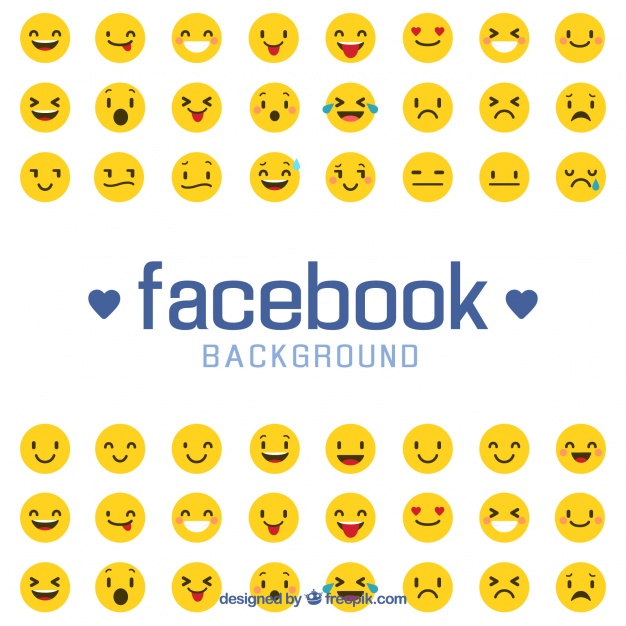 Single-thread 
performance
Chip Area
5
Mirage Cores - Objective
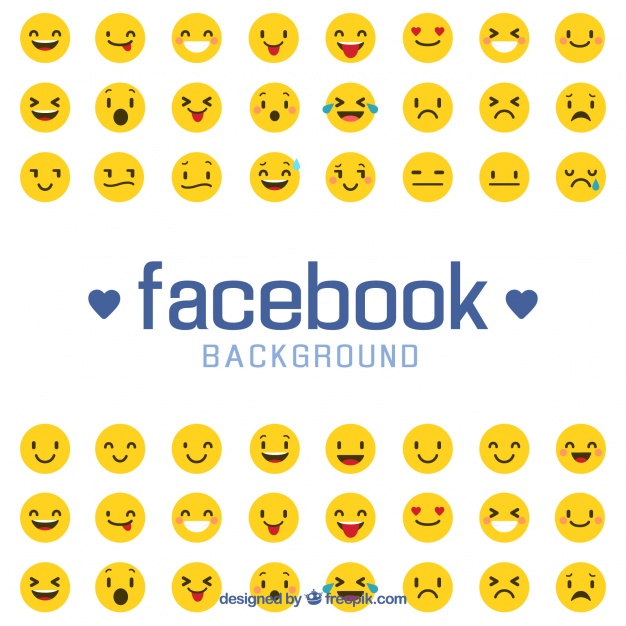 Single-thread 
performance
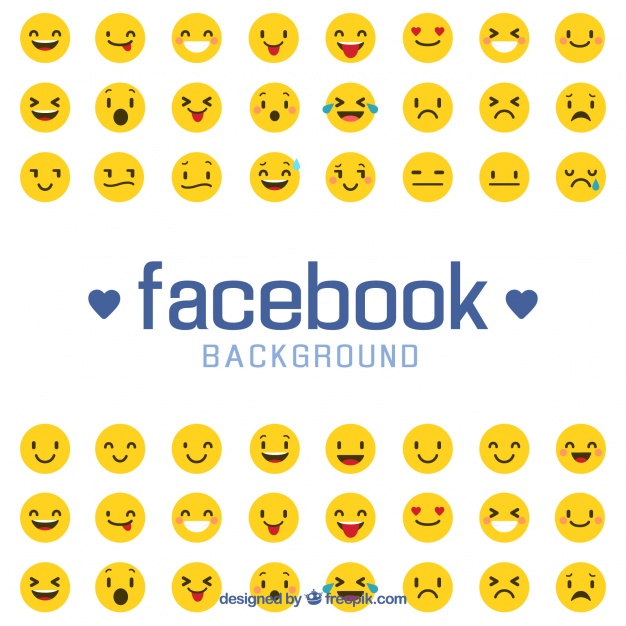 System 
throughput
More InO cores
More cores
More OoO-like InO cores
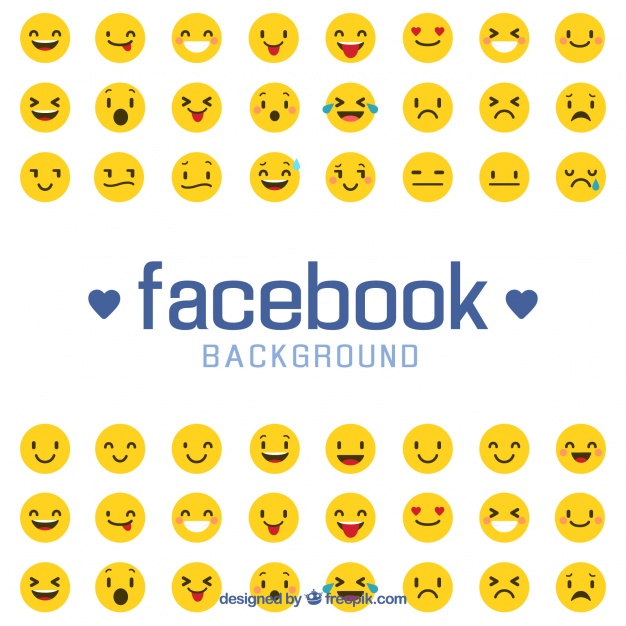 Energy 
efficiency
6
Background: DynaMOS“More OoO-like InO cores”
OoO
Program 
Traces
Sched$
InO
Memoize!
OinO HW
70% of the traces have equivalent schedules for most of their lifetimes
OinO vs InO
Performance: 1.4X   
Area: 1.2X
Energy: 1.4X
7
[Speaker Notes: More overhead details in the paper]
Mirage Cores: Motivations
Memoization opportunities vary based on program/phase characteristics
InO cores can utilize memoized traces for phases of millions of instructions
OinO
OinO
OoO
OinO
OinO
8
[Speaker Notes: Bzip and astar]
Mirage Cores: Concept
OoO
InO+OinO
InO+OinO
InO+OinO
InO+OinO
InO+OinO
InO+OinO
OoO+
Schedule producer
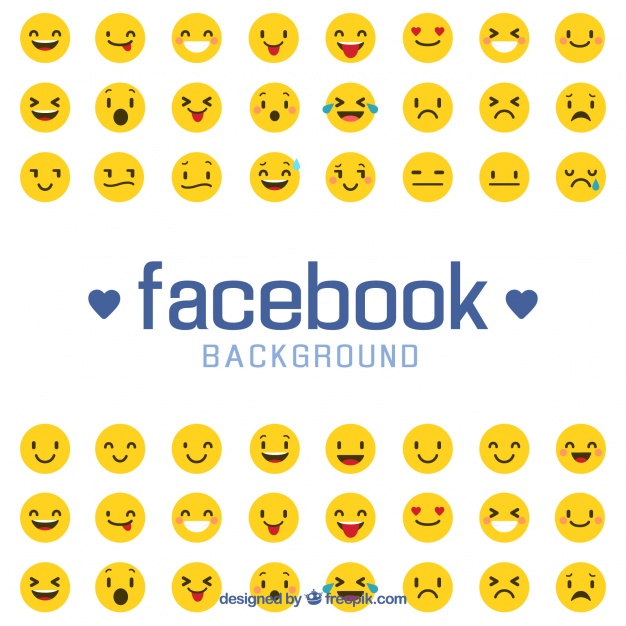 System 
throughput
InO
InO
InO+OinO
InO+OinO
InO+OinO
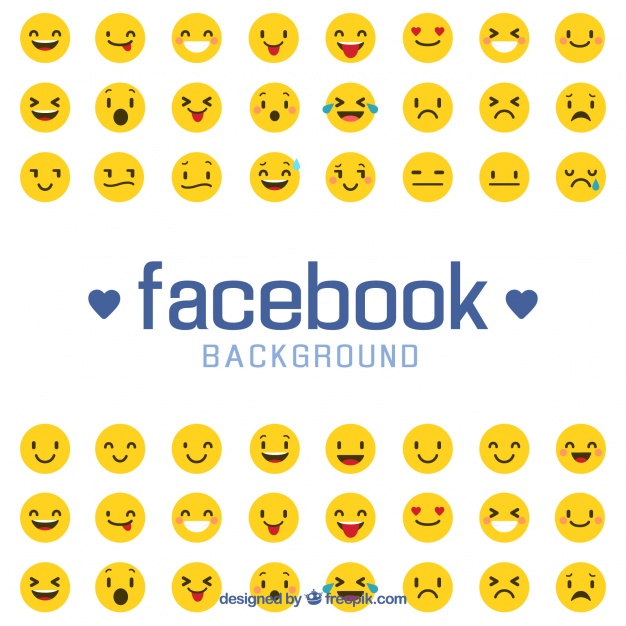 InO
InO
Energy 
efficiency
OoO
OoO
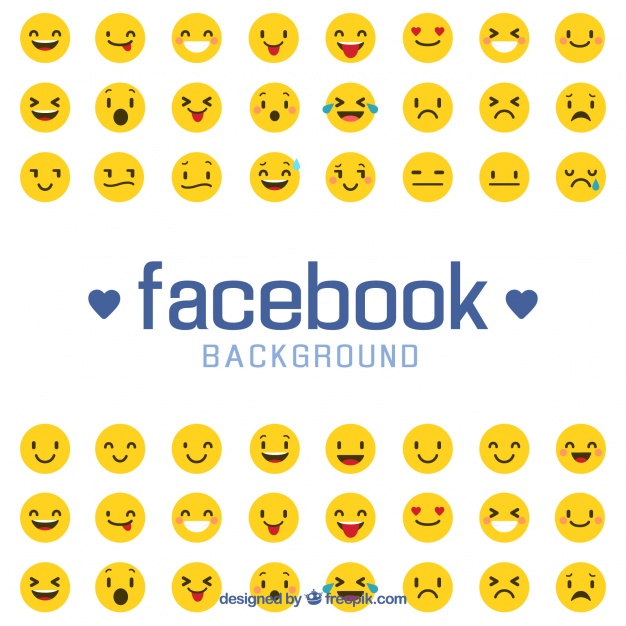 Single-thread 
performance
Chip Area
9
Mirage Cores: Challenges
OoO
InO+OinO
InO+OinO
InO+OinO
InO+OinO
InO+OinO
InO+OinO
OoO+
Schedule producer
Efficiently time-share the OoO 

Architecture
# OinOs per OoO 
Minimize overheads

Effectively arbitrate between applications
Metrics?
Goals?
InO+OinO
InO+OinO
InO+OinO
10
[Speaker Notes: 1. Benefits : we need to find a good]
Mirage Cores: Architecture
OoO
Arbitrator
L1d$
L1d$
L1d$
L1d$
L1d$
L1i$
L1i$
L1i$
L1i$
L1i$
Sched$
Interconnect
To Shared L2
To Shared L2
Sched$
Sched$
…
Sched$
Sched$
InO+OinO
InO+OinO
InO+OinO
InO+OinO
11
Arbitration Between Applications
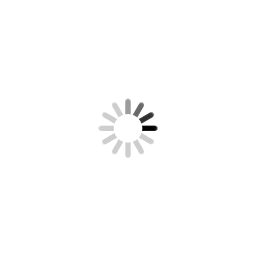 Arbitrator
??
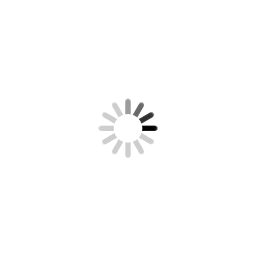 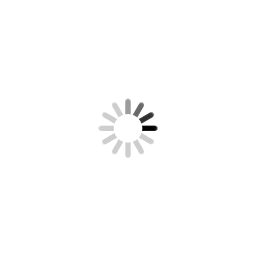 Execution 
metrics
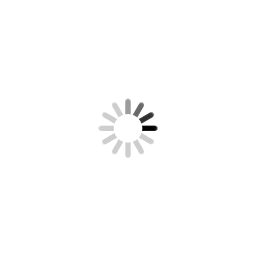 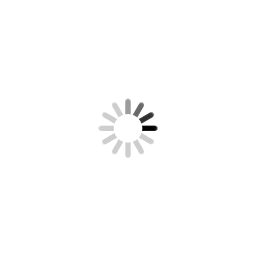 App3
App1
App2
App0
…
Time
1 Million cycles
12
[Speaker Notes: Note that we have 4 apps running, while the ooo is waiting for the next app to memoize for]
Metrics for arbitration
13
Memoizability - ∆Sched$-MPKI
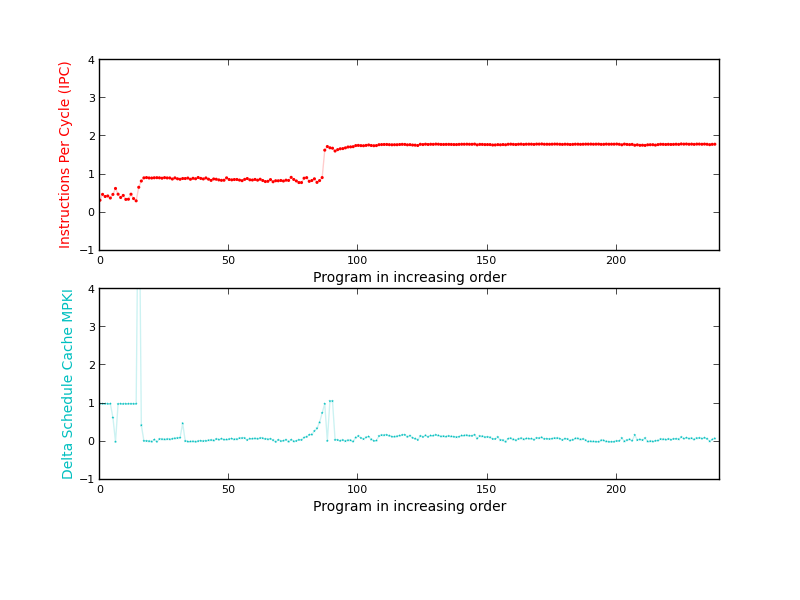 .
Relationship between performance and Sched$-MPKI for bzip2
..
IPC
∆Sched$-MPKI
Program in increasing order of 1M cycle intervals
delta =
14
Metrics for arbitration
15
Goals for arbitration
OoO
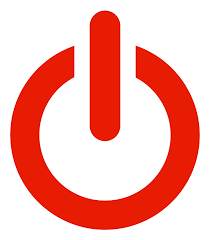 Maximize energy efficiency
OoO
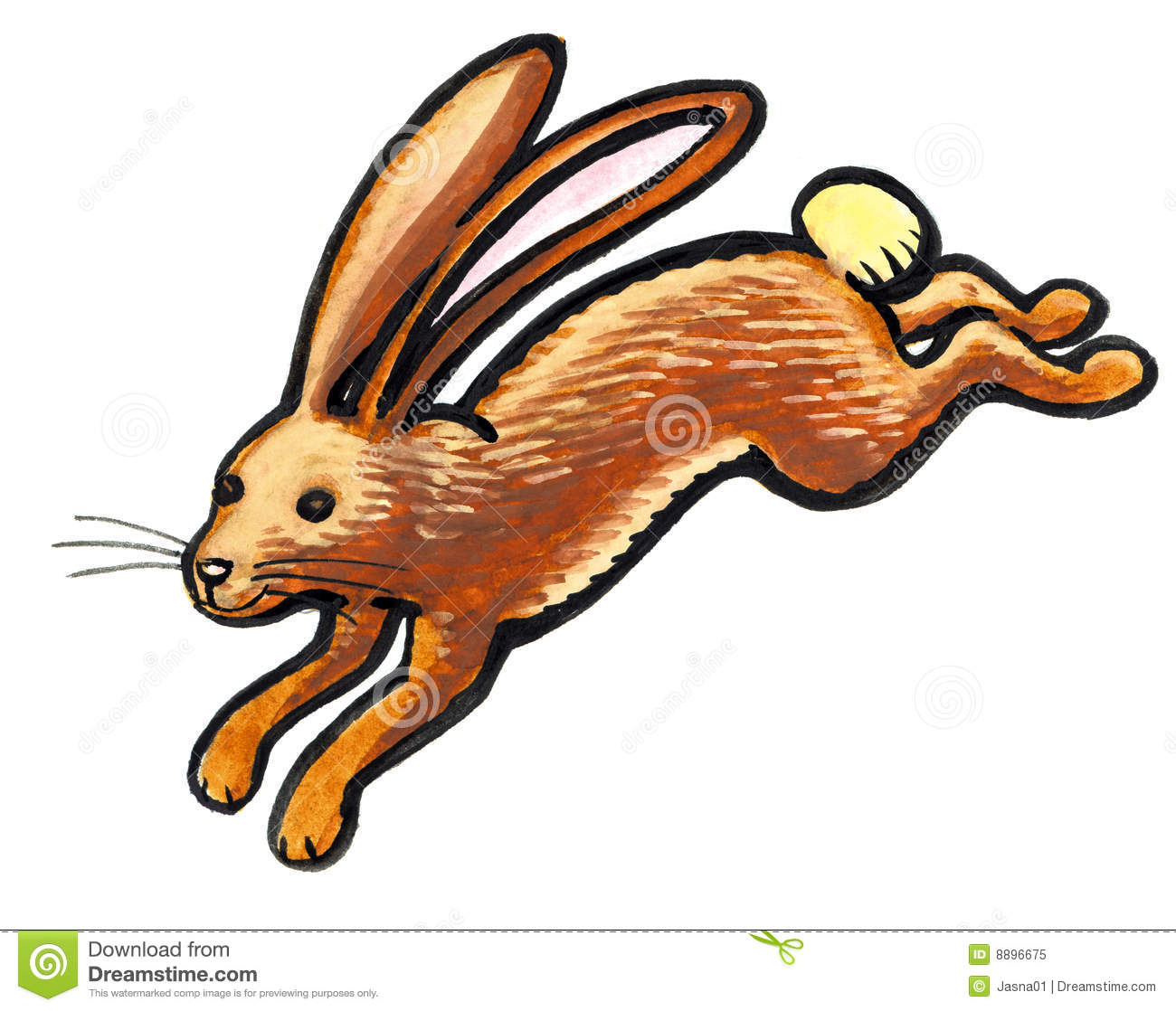 2. Maximize system throughput
OoO
Traditional Heterogeneous CMP
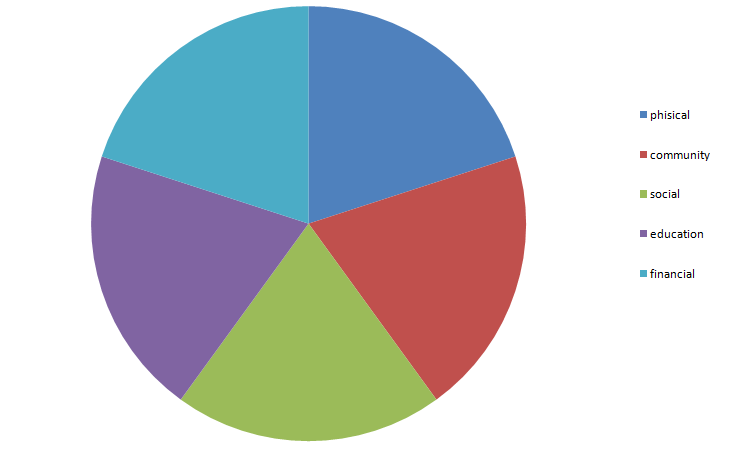 3. Guarantee fair/priority based resource allocation
16
[Speaker Notes: These can be combined]
Evaluation Methodology
17
Evaluation
18
Architectures for comparison
8:1 configuration
Traditional 
Heterogeneous CMP
Homogeneous OoO
CMP
Homogeneous InO
CMP
Mirage Core CMP
OInO
OInO
InO
InO
OoO
OoO
OInO
OInO
InO
InO
InO
InO
OoO
(booster)
InO
InO
OoO +
Sched
Producer
OoO
OoO
InO
InO
InO
InO
InO
InO
OInO
OInO
OoO
OoO
InO
InO
OInO
OInO
OoO
OoO
19
[Speaker Notes: Overall it’s still lesser than ooo homo
But can it keep up with its perf

In our eval we compare against the following cmps]
8 InOs with 1 OoO
54% energy savings over homogeneous OoO CMP with 16% STP loss
OR
24% STP gains over homogeneous InO CMP with 14% energy overhead
Traditional Het-CMP
(no memoization)
Mirage Cores
Homo-OoO
Homo-OoO
App0
App7
App1
App2
App6
Homo-InO
App3
App5
Homo-InO
App4
20
[Speaker Notes: Another way to think about it]
Size of cluster
Traditional Het-CMP
(no memoization)
Mirage Cores
Homo-OoO
Homo-InO
Number of OinO cores per OoO
OoO is oversubscribed for n >=12
21
Conclusion
Reordered
schedules
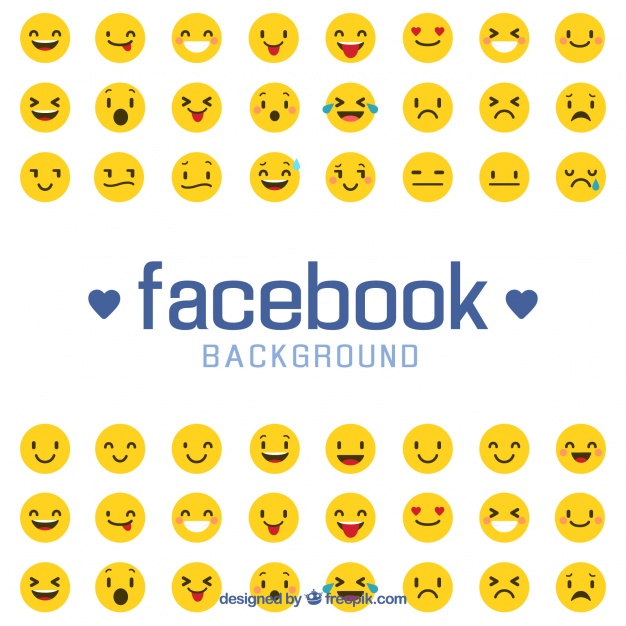 System 
throughput
InO+OinO
InO+OinO
InO+OinO
InO+OinO
InO+OinO
InO+OinO
OoO
OoO+
Schedule producer
InO+OinO
InO+OinO
InO+OinO
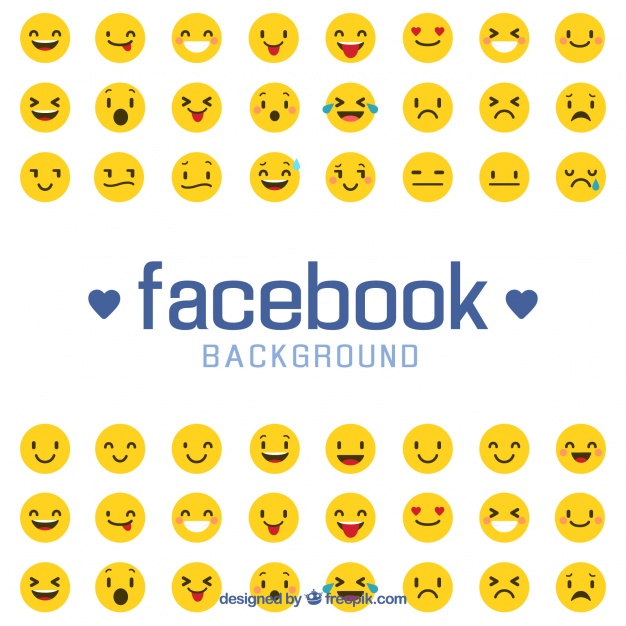 Energy 
efficiency
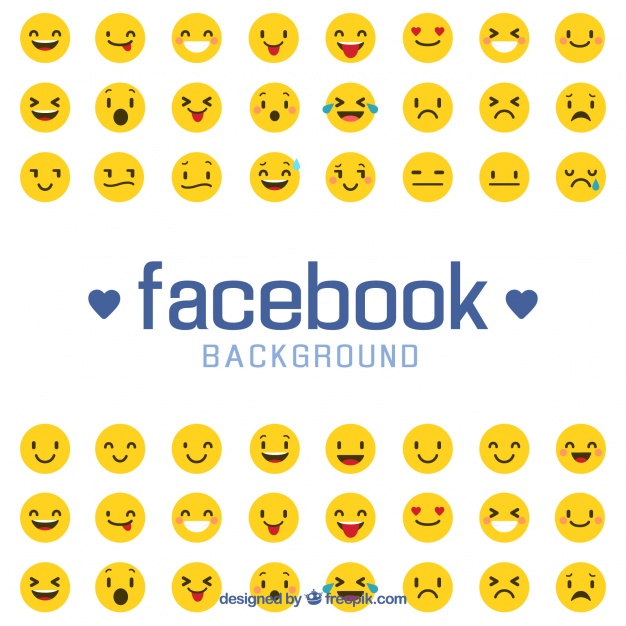 Single-thread 
performance
Achieve > 80% of a homogeneous OoO CMP with > 20% area and > 50% energy savings
22
Mirage Cores: The Illusion of Many Out-of-order Cores Using In-order Hardware
Questions?
Shruti Padmanabha, Andrew Lukefahr, Reetuparna Das, Scott Mahlke
Micro-50, Boston
Oct 18, 2017
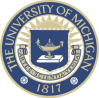 University of Michigan
Electrical Engineering and Computer Science
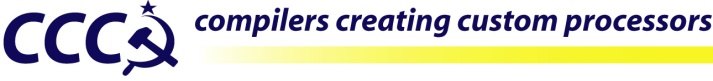